И.А.Крылов


«Чиж и голубь»
3 класс
Прочитайте предложения и скажите, откуда эти строчки?«Твои слова справедливы, но я  ничего не могу с собой поделать. Не сердись на меня. Так уж я устроен!»
- Зачеркнуть  повторяющиеся буквы  и  прочитать  получившееся слово  из оставшихся  букв.
ПЕТКПЕТРПЕТЫПЕТЛПЕТОПЕТВПЕТ
ПЕТКПЕТРПЕТЫПЕТЛПЕТОПЕТВПЕТ
И.А.Крылов
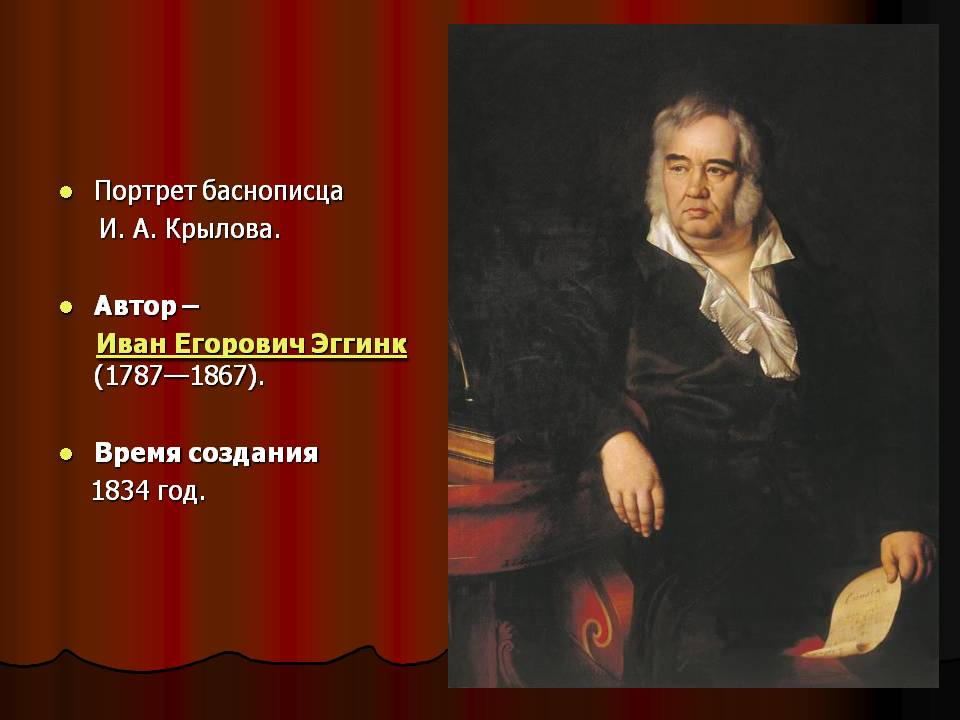 Иван Андреевич Крылов
  
(1768-1844) – русский поэт-баснописец. Родился в Москве, в семье военнослужащего. Когда мальчику исполнилось 11 лет, умер отец, и ребёнку пришлось идти работать писцом. От отца в наследство остался сундук с книгами – и всё свободное время мальчик проводил за чтением, а в 14 лет сам написал оперу «Кофейница».
Переехав в Петербург, Крылов стал работать журналистом, изучил типографское дело, издавал журнал «Зритель» – и всё время усиленно занимался самообразованием.  В  результате он спокойно мог читать на французском, немецком языках, выучил итальянский, научился  рисовать и играть на скрипке.  К  37 годам он нашёл своё призвание в написании басен, которых у него  около  200.  За свой  труд  Крылов был награждён медалью.
Выставка  книг
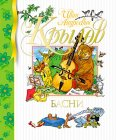 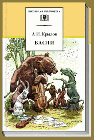 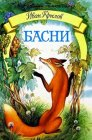 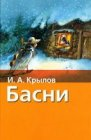 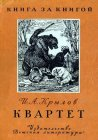 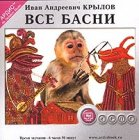 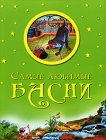 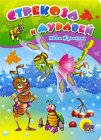 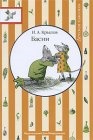 Басня - стихотворный рассказ, где действующие лица: звери, птицы, растения, вещи, а подразумеваются под ними люди. Басни учат людей жить по справедливости.
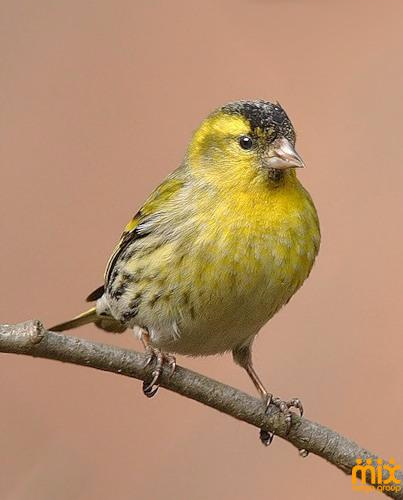 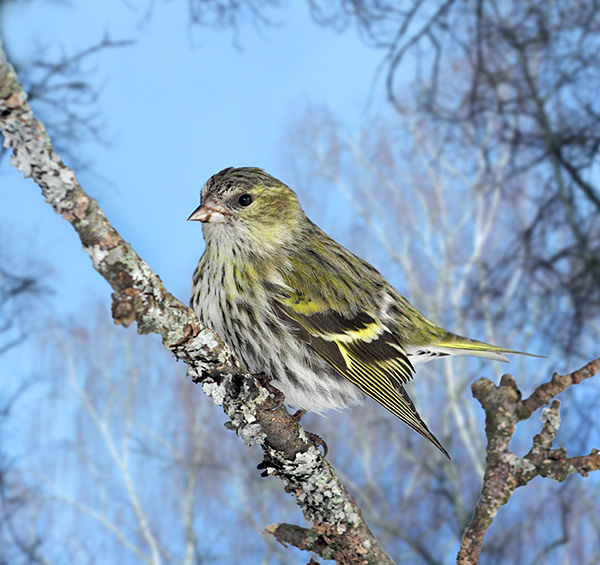 Чиж –
маленькая птичка семейства вьюрковых, желтовато-зелёного цвета, длиной 12 см. Встречается в плодовых садах и парках.
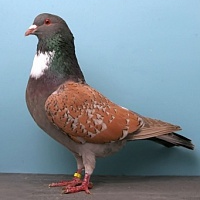 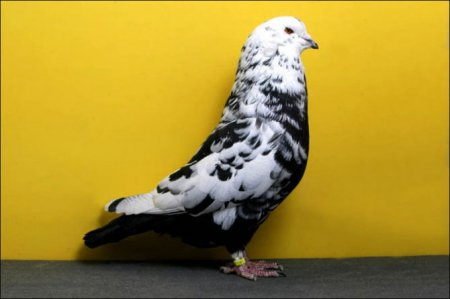 Голубь –
птица плотного сложения, 
с короткими ногами и маленькой головой. Обладает способностью находить дорогу домой. Её часто можно  встретить  в  городе.
И.А.Крылов
«Чиж  и голубь»
Словарная работа
Западня
Силок

Ручаюсь
Западня – ловушка для ловли птиц и животных.
Силок- петля для ловли птиц и мелких животных.

Ручаюсь – отвечаю за свои слова.
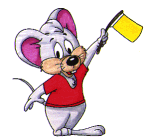 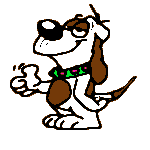 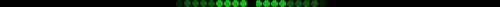 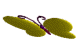 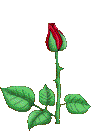 Подберите подходящие   к этой басне пословицы:
«Отольются кошке мышкины слёзы».
«Ворон за море летал, умней не стал».
«Глупой птице свой дом не мил».
«Над другим посмеялся, над собою поплачешь».
«От ворон отстала, а к павам не пристала».
Конкурс «Лучший чтец»


«5» – без ошибок, чётко, внятно, громко, выразительно.
«4» – 2-3 ошибки, оговорки, внятно, громко, выразительно.
«3» – 4-5 ошибок, повторы, невнятно, без выражения.
Домашнее  задание. 

по желанию: выучить наизусть, выполнить иллюстрации к басне, прочитать выразительно.
Рефлексия
Сегодня  на  уроке
 я  узнал (а)...
 я  понял (а)...
 я  научился (ась)...
 мне  было...
Молодцы!
Список используемых печатных источников:
О.Д.Ушакова Пословицы, поговорки и крылатые выражения. И.д. «Литера», Санкт-Петербург, 2006.
Активные ссылки на использованные изображения:
Физминутка:
 http://lgmasko.ucoz.ru/blog/ehlektronnye_fizminutki/2009-09-10-4
Изображения птиц:
http://megamixgroup.com/photo/441558/chij/
http://www.zooblog.ru/photo/birds/3928-golubi-v-fotografiyax.html
Портрет И.А. Крылова
http://www.rulex.ru/rpg/portraits/23/23049.htm